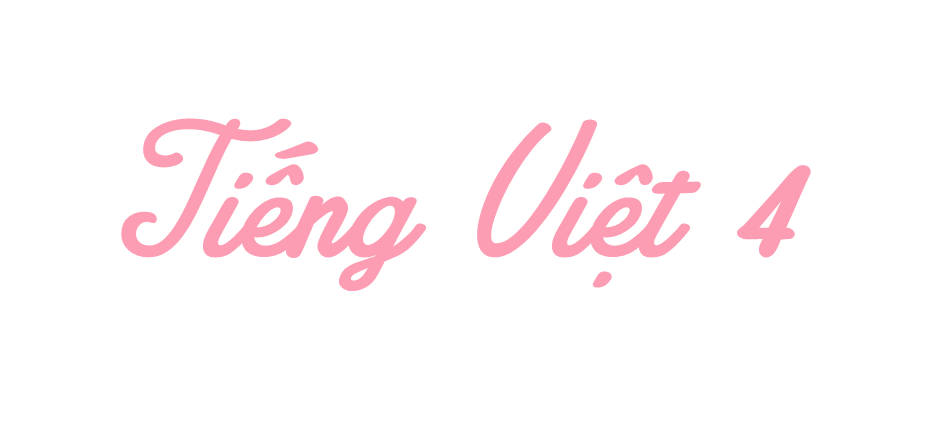 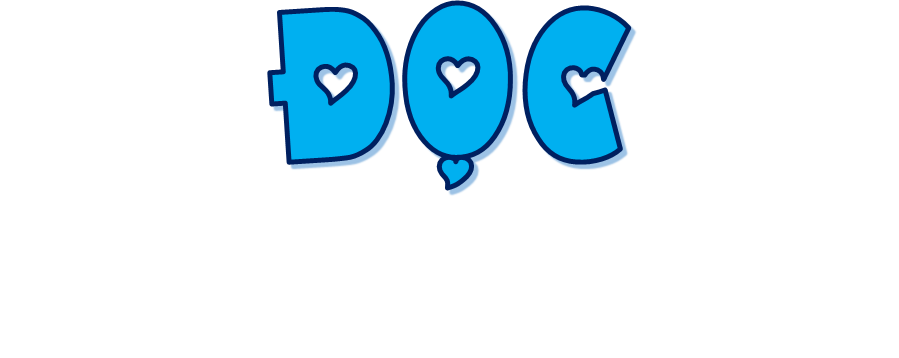 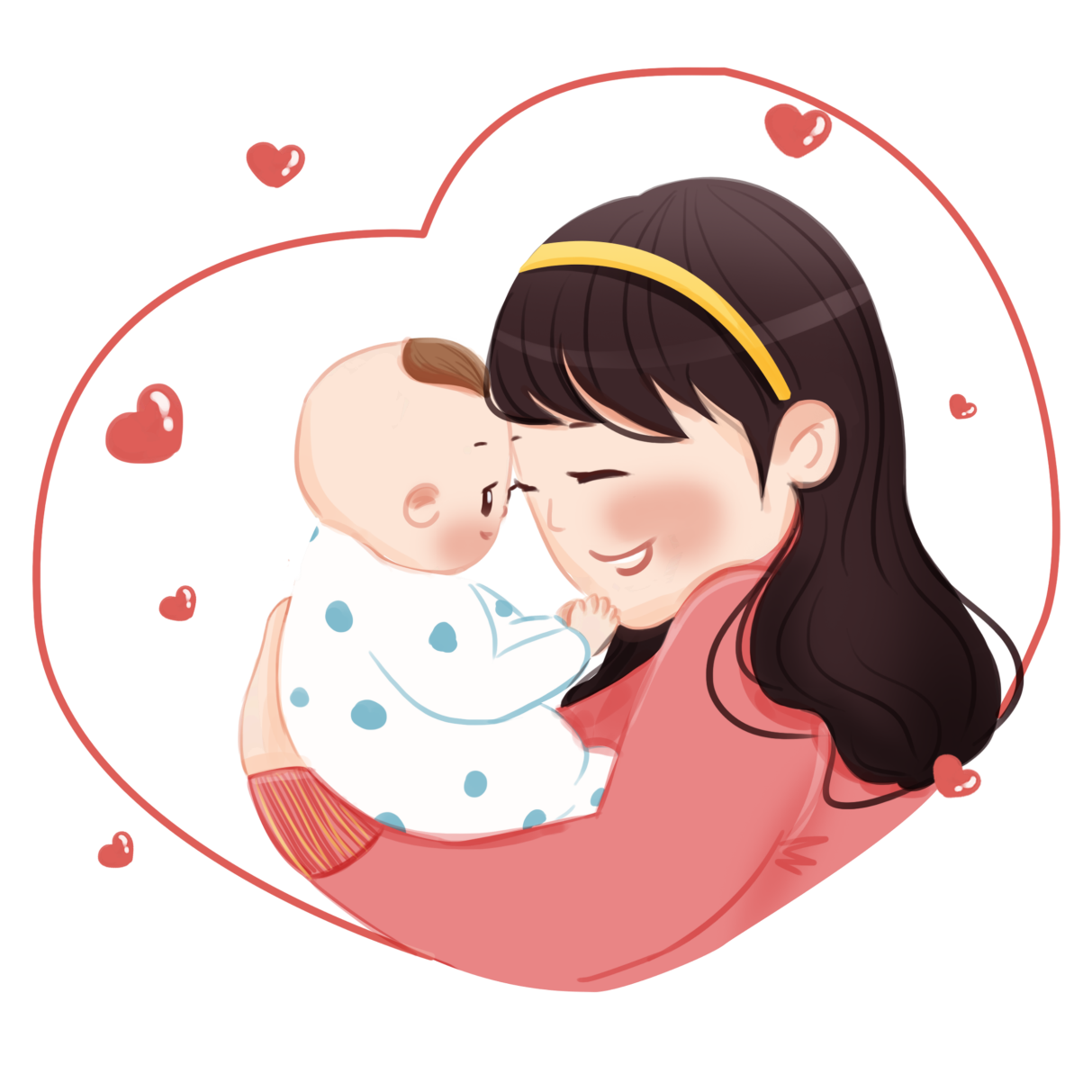 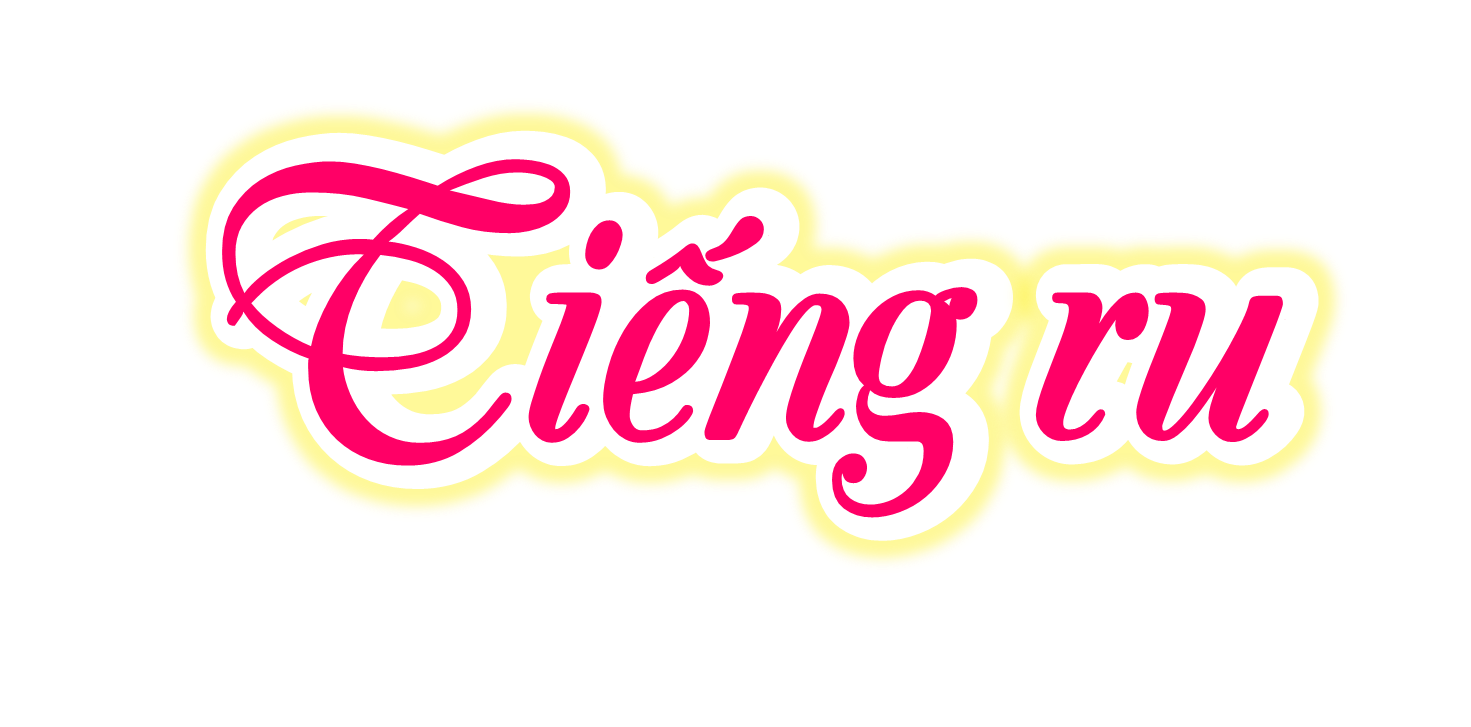 [Speaker Notes: Bài thơ Tiếng ru sẽ giúp các em hiểu được những lời tâm tình, khuyên nhủ cùng những mong ước của cha mẹ dành cho con cái.]
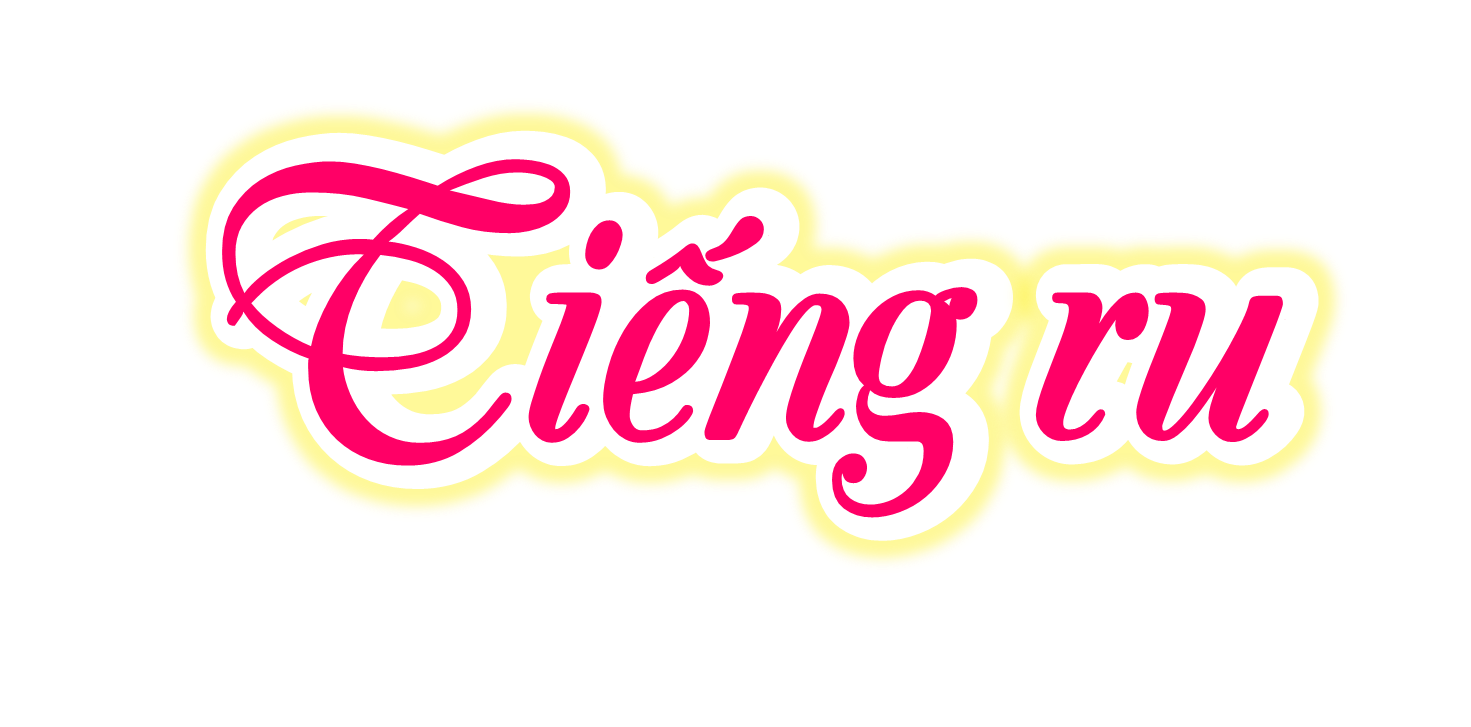 Chia đoạn
3
1
Con ong làm mật, yêu hoa
Con cá bơi, yêu nước; con chim ca, yêu trời
Con người muốn sống, con ơi
Phải yêu đồng chí, yêu người anh em.
Núi cao bởi có đất bồi
Núi chê đất thấp, núi ngồi ở đâu?
Muôn dòng sông đổ biển sâu
Biển chê sông nhỏ, biển đâu nước còn?
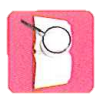 2
4
Một ngôi sao, chẳng sáng đêm
Một thân lúa chín, chẳng nên mùa vàng.
Một người – đâu phải nhân gian?
Sống chăng, một đốm lửa tàn mà thôi!
Tre già yêu lấy măng non
Chắt chiu như mẹ yêu con tháng ngày
Mai sau con lớn hơn thầy
Các con ôm cả hai tay đất tròn.
(Tố Hữu)
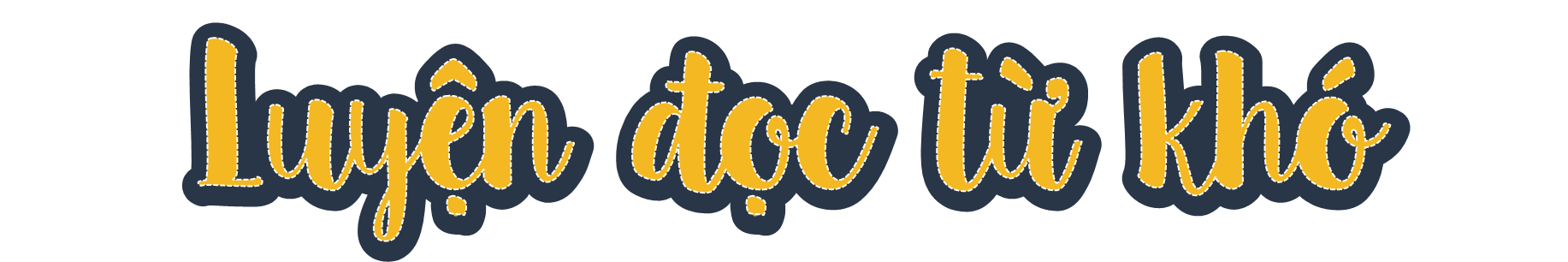 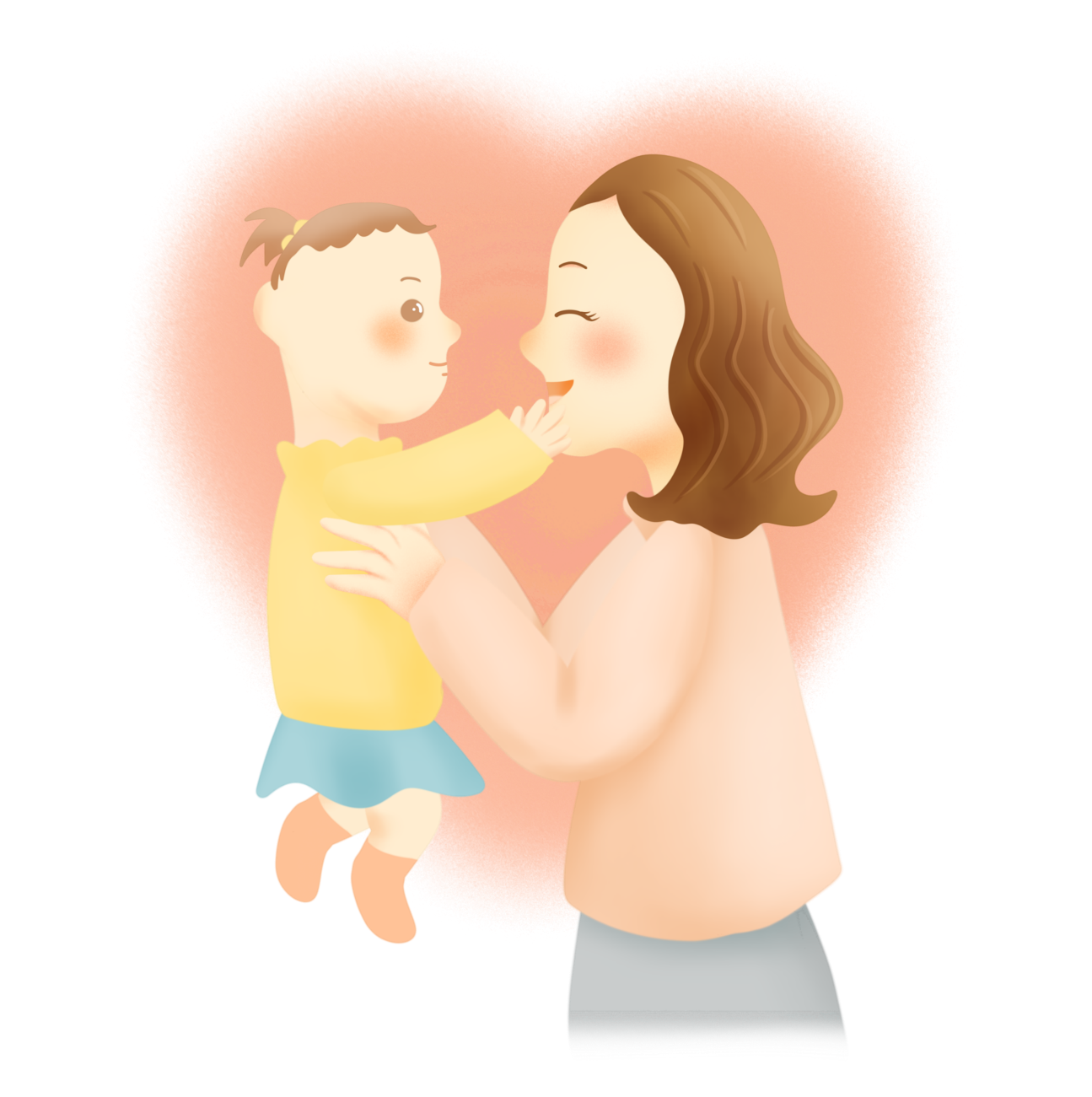 đốm lửa tàn
măng non
chắt chiu
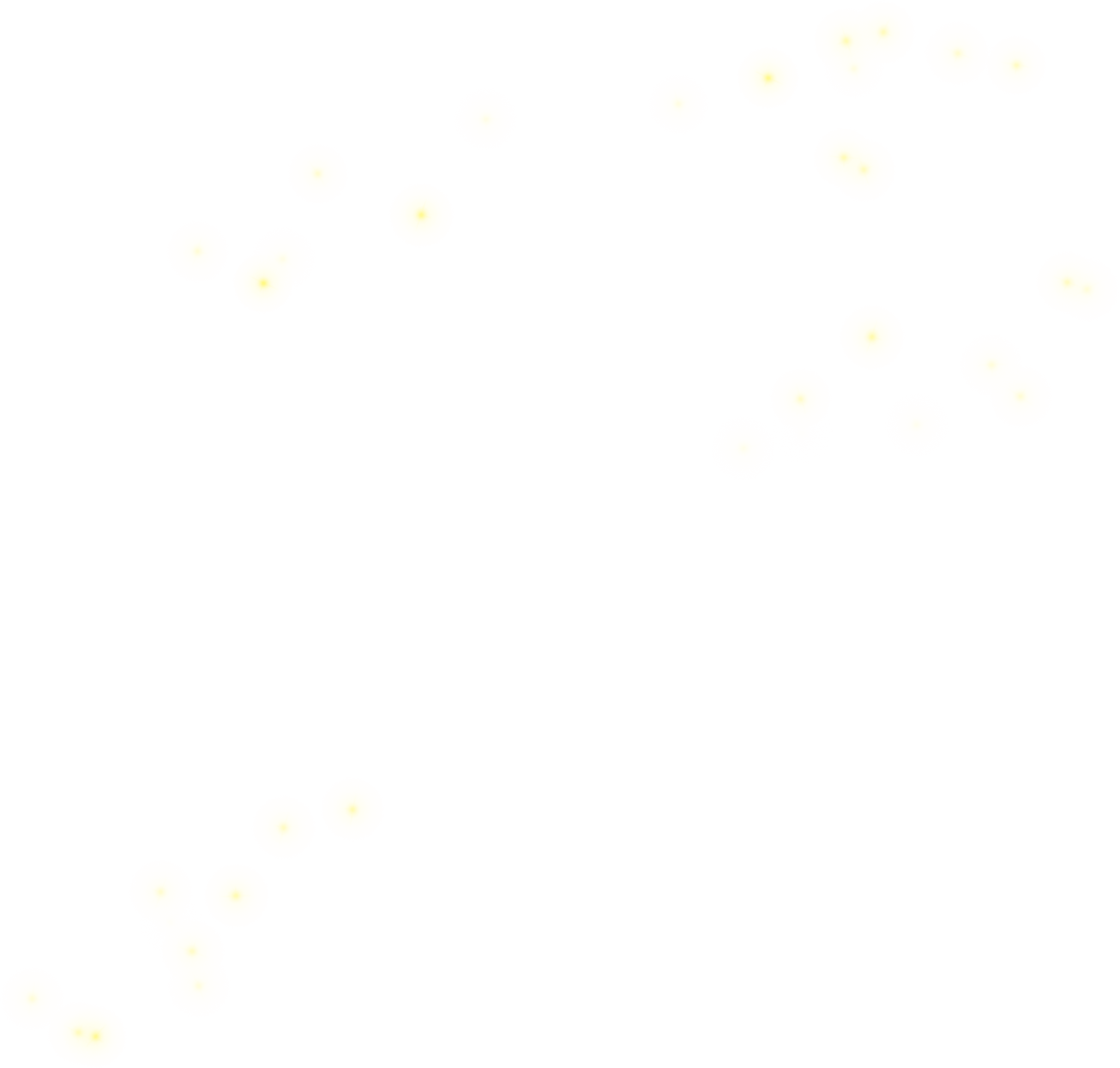 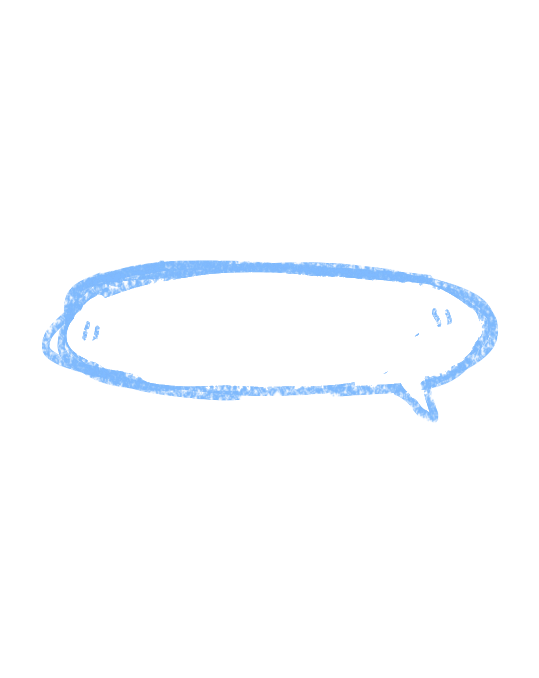 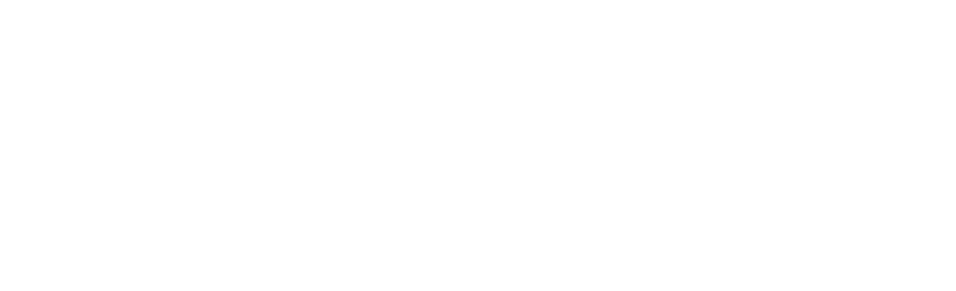 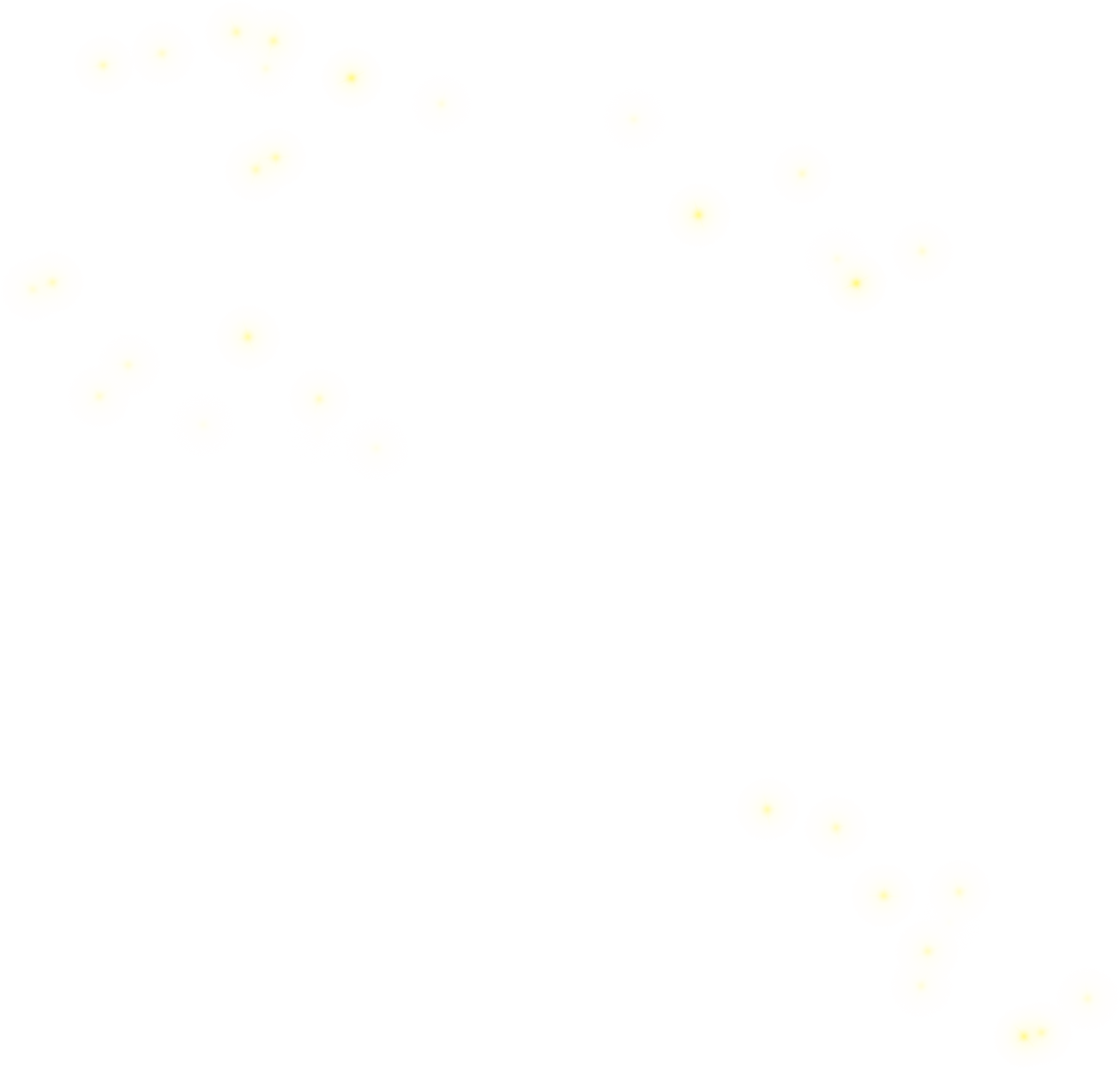 Luyện đọc câu
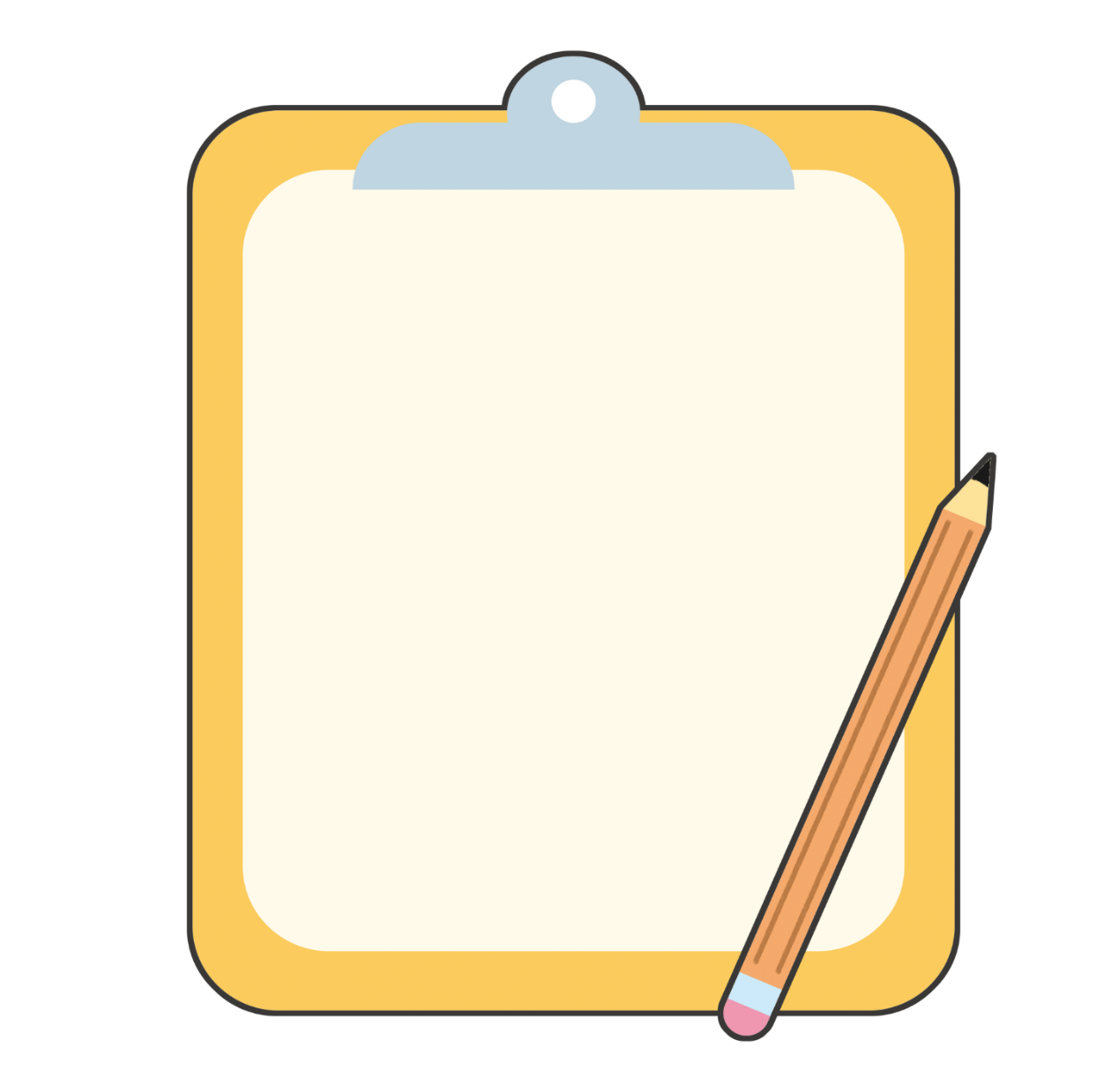 Một người /- đâu phải trần gian?/
Sống chăng,/ một đốm lửa tàn mà thôi!//
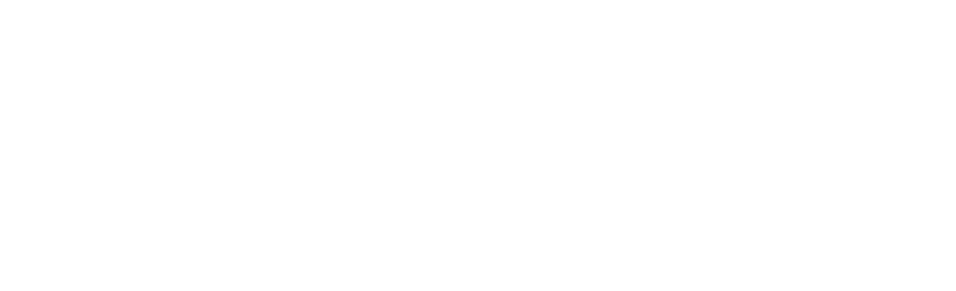 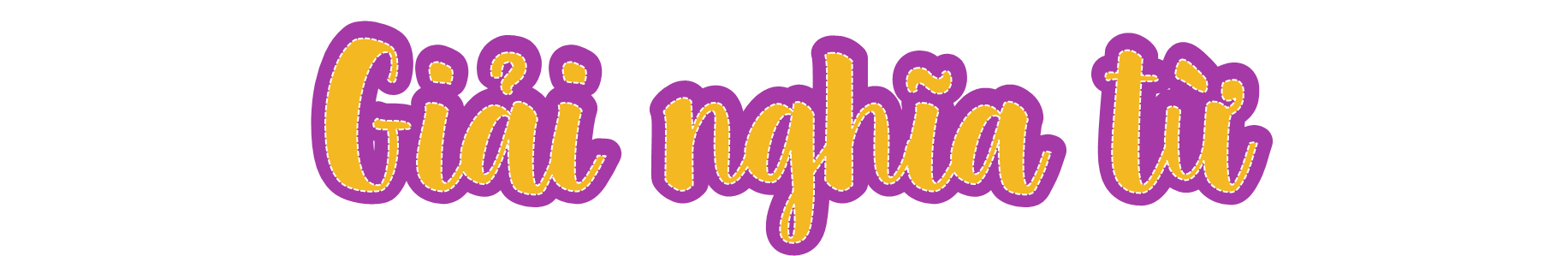 Nhân gian
Loài người
Luyện đọc nhóm
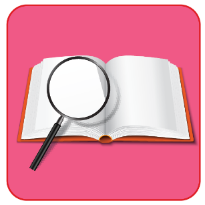 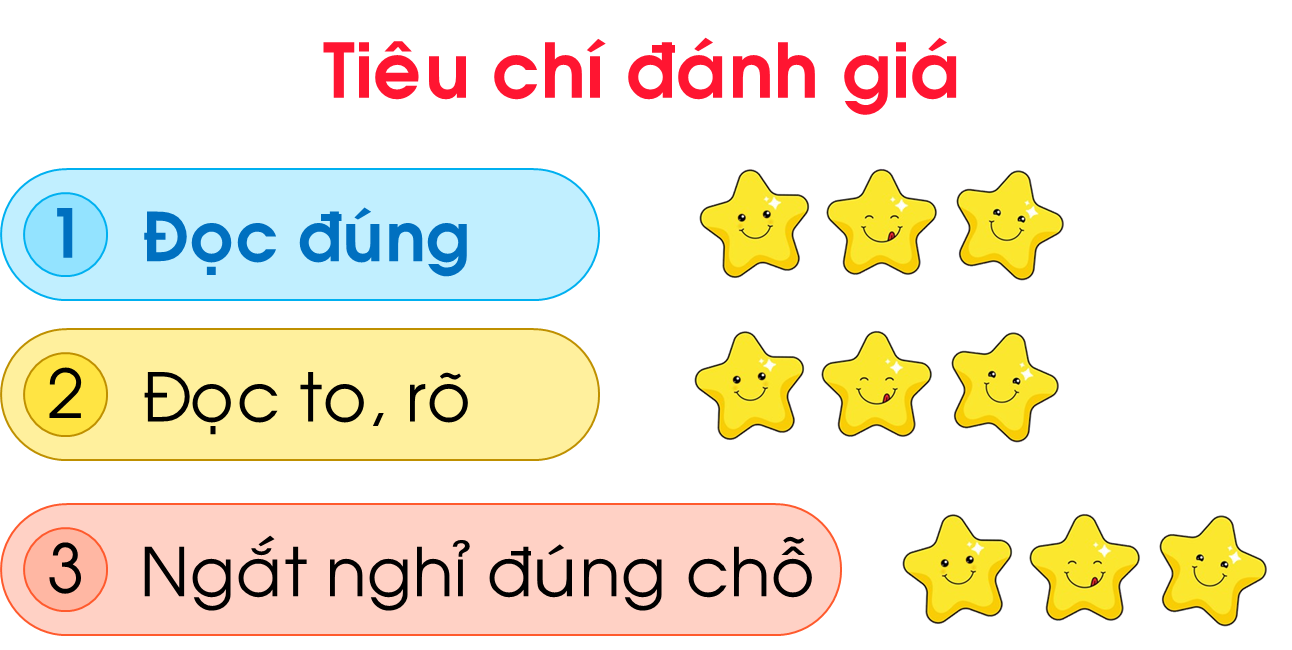 Yêu cầu
- Phân công đọc theo đoạn
- Tất cả thành viên đều đọc
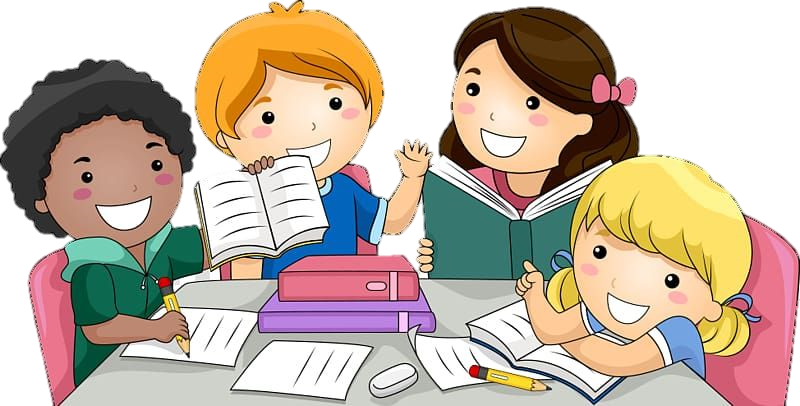 LUYỆN ĐỌC TRƯỚC LỚP
Tiêu chí đánh giá
1. Đọc đúng.
2. Đọc to, rõ.
3. Đọc ngắt, nghỉ đúng chỗ.
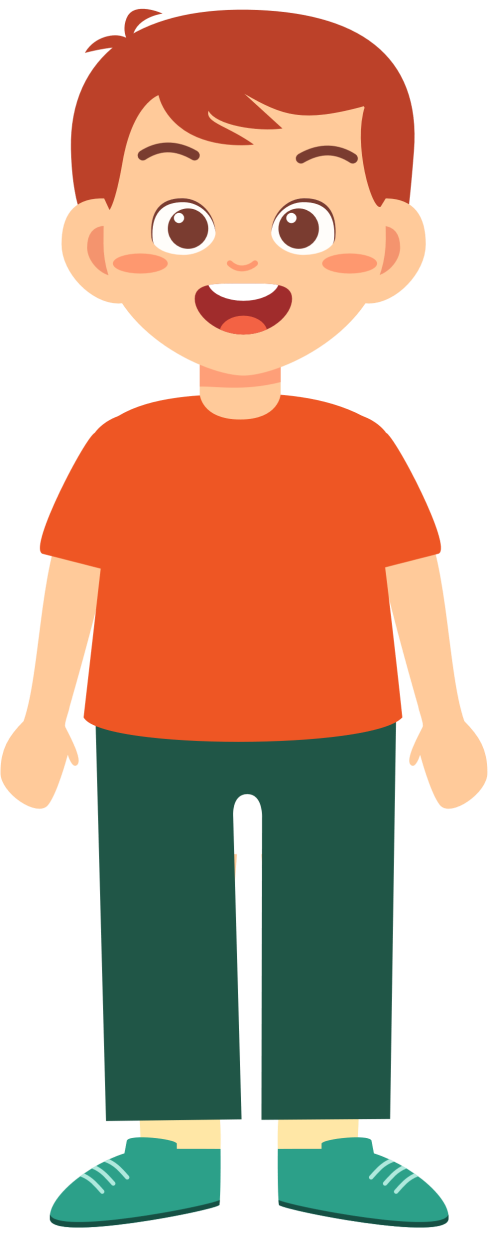 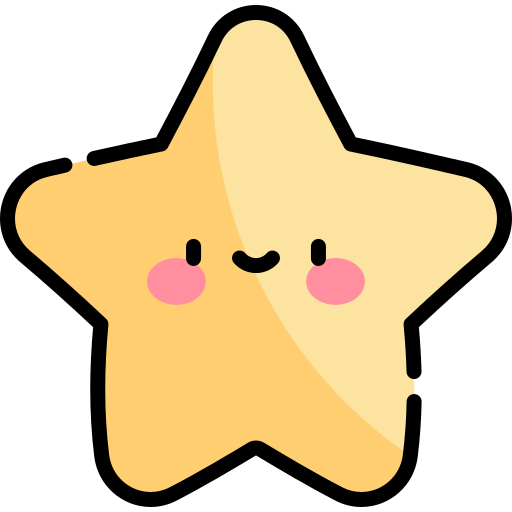 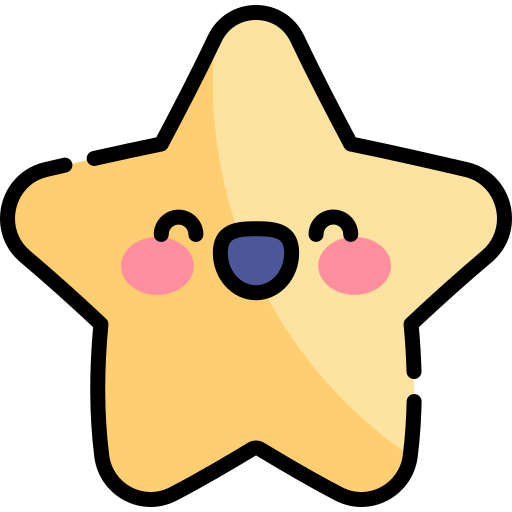 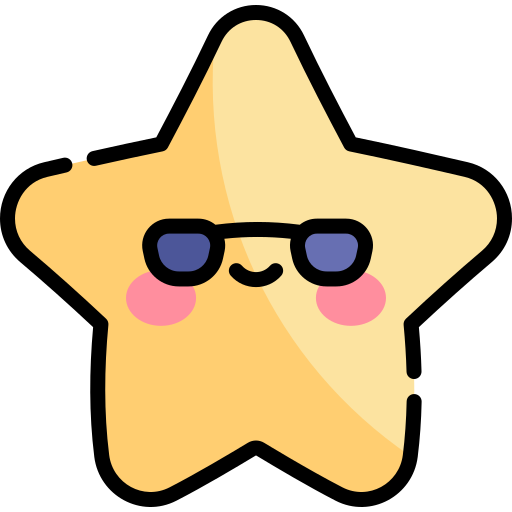 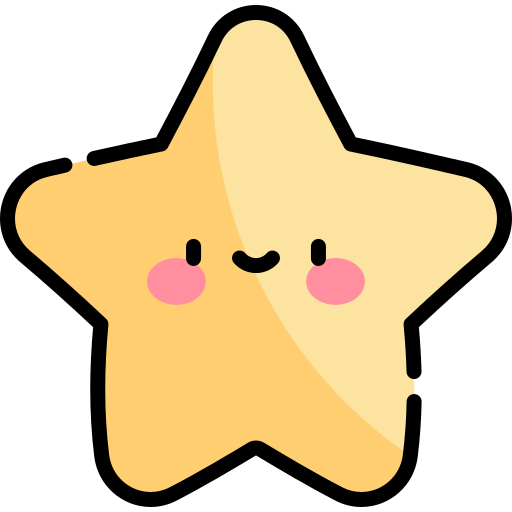 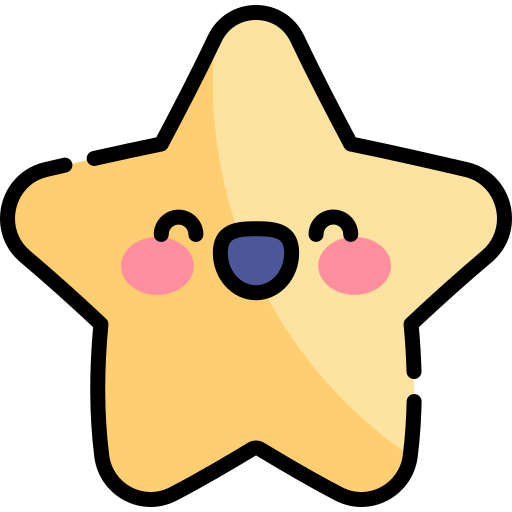 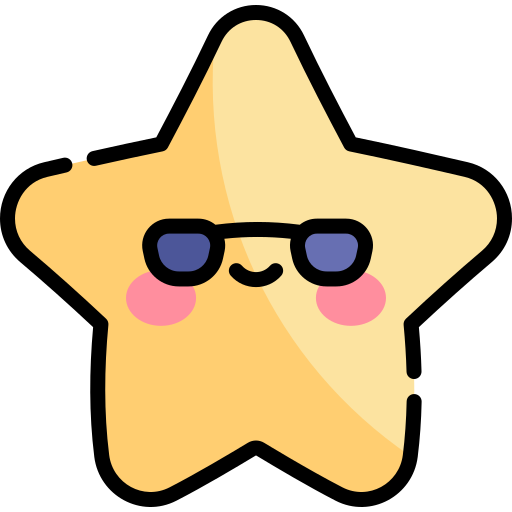 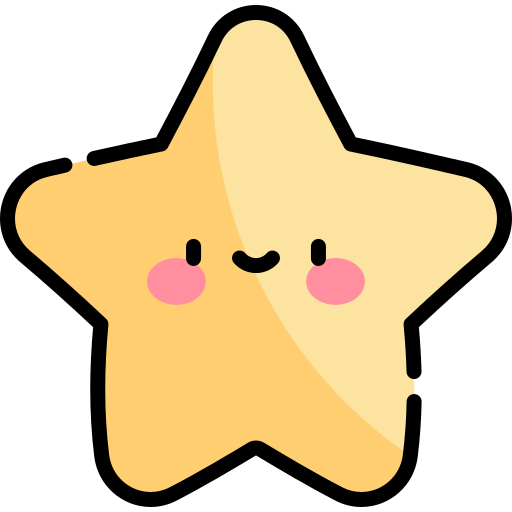 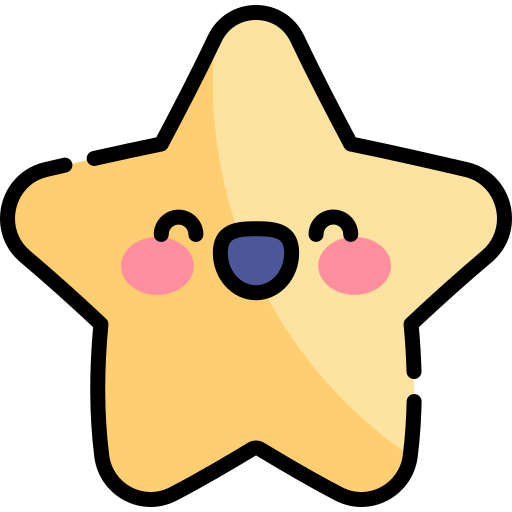 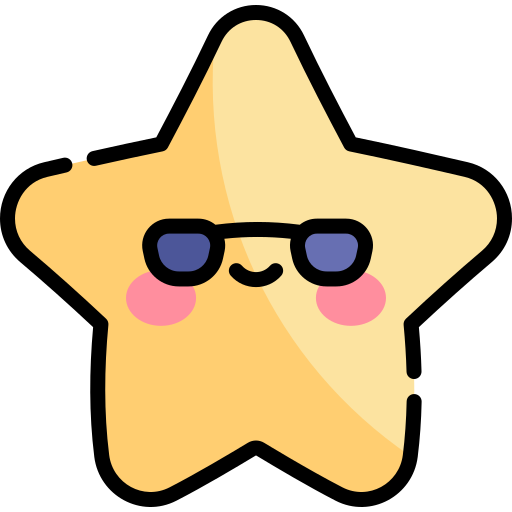 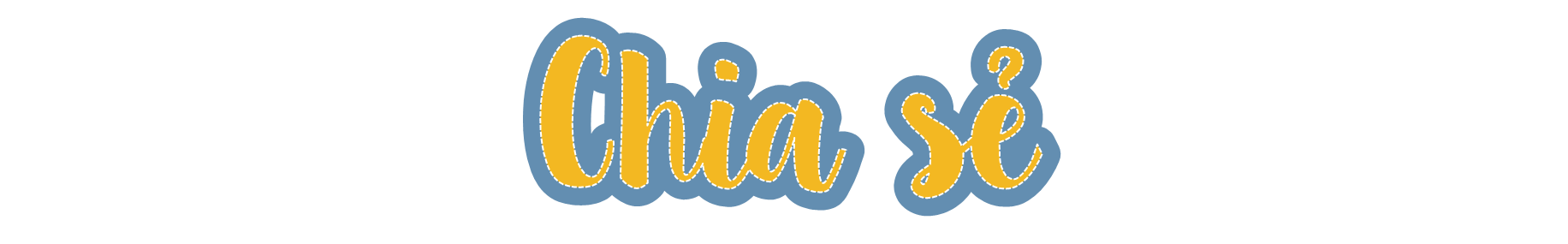 1
Bài thơ là lời của cha mẹ nói với con cái.
 Những từ ngữ  thể hiện điều đó: con ơi, con, các con.
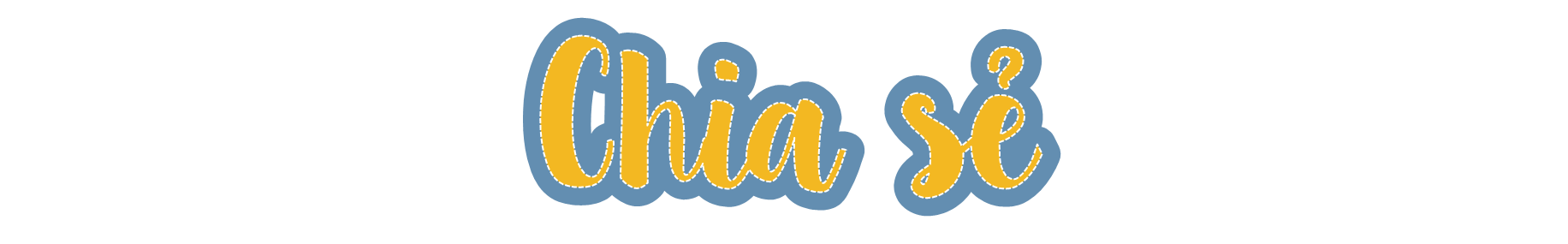 2
2. Khổ thơ đầu khuyên chúng ta điều gì? Tìm câu trả lời đúng.
A. Cần phải sống chan hoà với thiên nhiên.
B. Cần phải biết bảo vệ môi trường sống của mình.
C. Cần phải biết yêu thương các loài vật.
D. Cần phải gắn bó với cộng đồng, yêu thương mọi người.
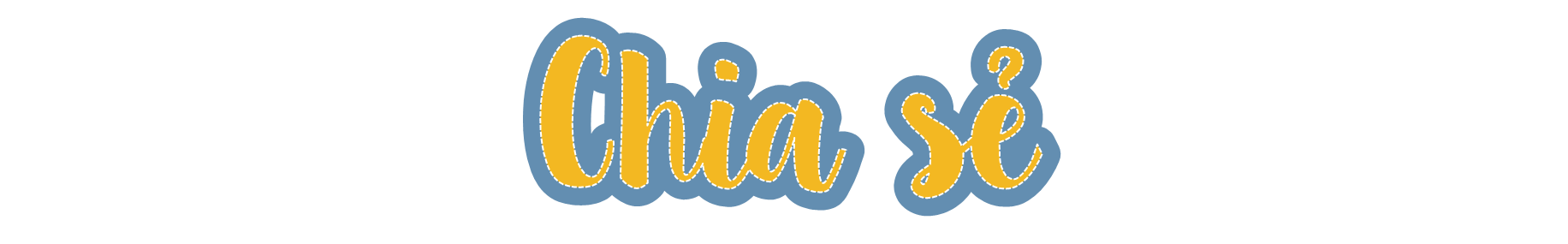 3
Hình ảnh một ngôi sao chẳng sáng đêm, một thân lúa chín chẳng nên mùa vàng, một người đâu phải nhân gian giúp chúng ta hiểu vai trò, sức mạnh của sự đoàn kết.
4
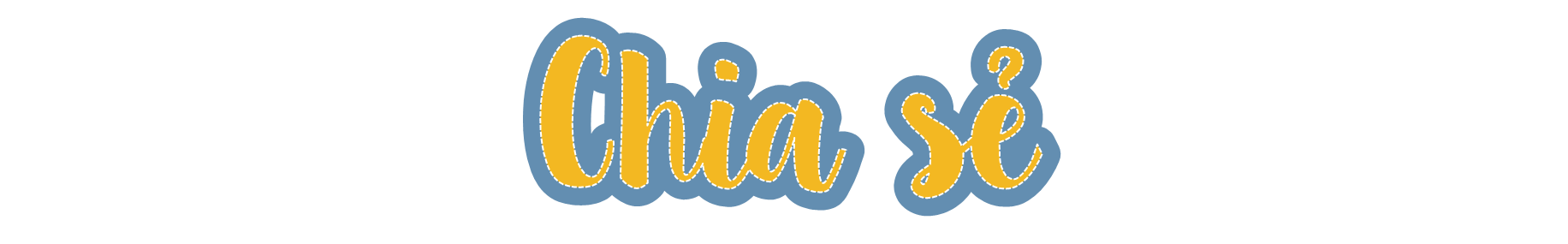 Hình ảnh “núi cao vì có đất bồi” chỉ rõ vì sao núi cao hơn đất. Vì thế không nên chên đất thấp hơn mình.
Hình ảnh “Muôn dòng sông đổ biển sâu” cho biết vì sao biển rộng lớn, nước tràn đầy…
Nhà thơ đã mượn biển, núi,… để đưa ra lời khuyên về lối sống đẹp, cần phải biết ơn giá trị tốt đẹp mà các em nhận được từ cuộc sống.
5
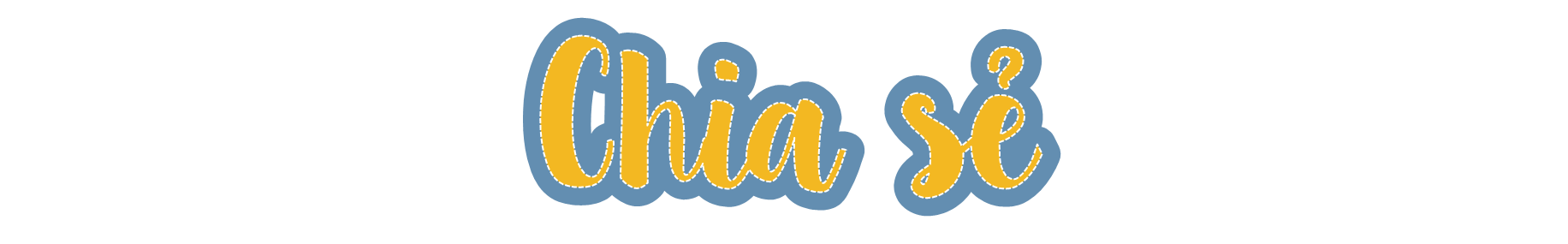 Khổ thơ cuối nói về tình cảm yêu thương vô bờ và niềm hi vọng của cha mẹ dành cho con.
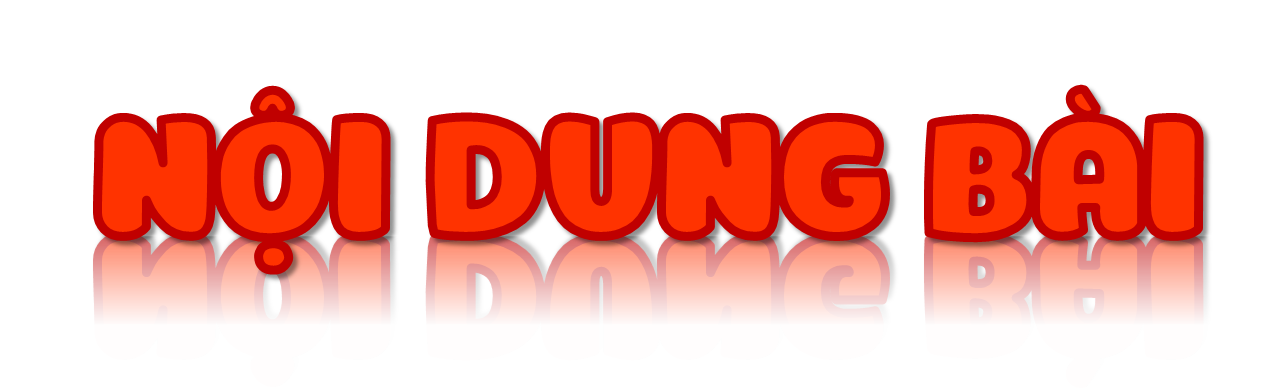 Bài thơ là lời tâm tình, khuyên nhủ cũng như ước mong của cha mẹ dành cho con cái. Đó là hành trang đầy quý báu để con vững bước vào đời.
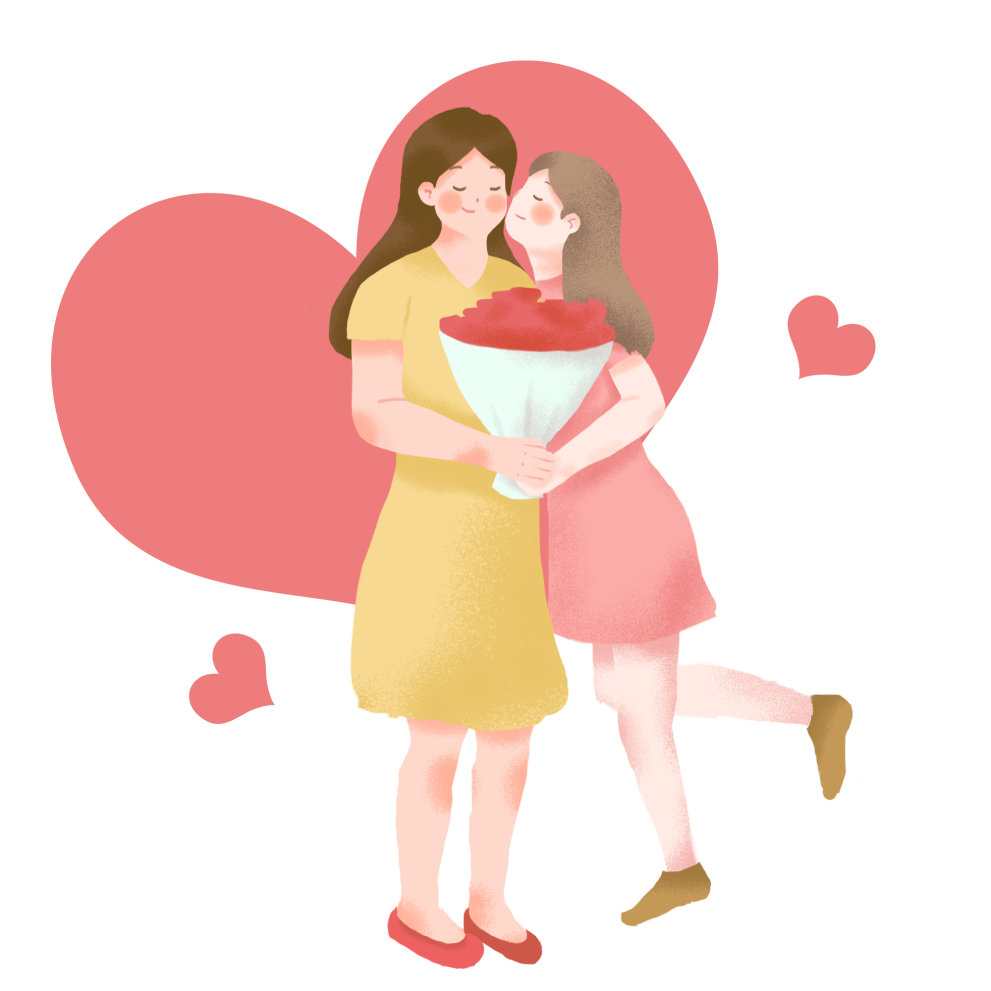 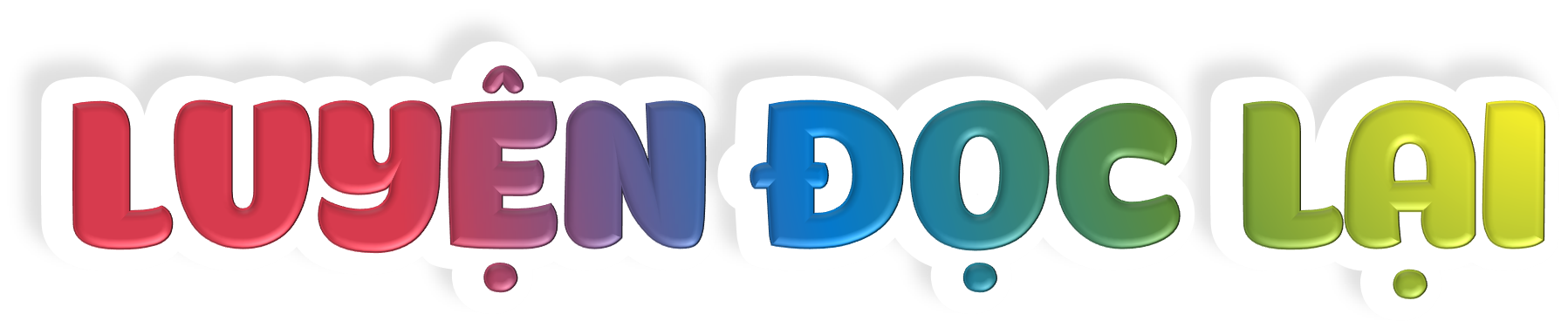 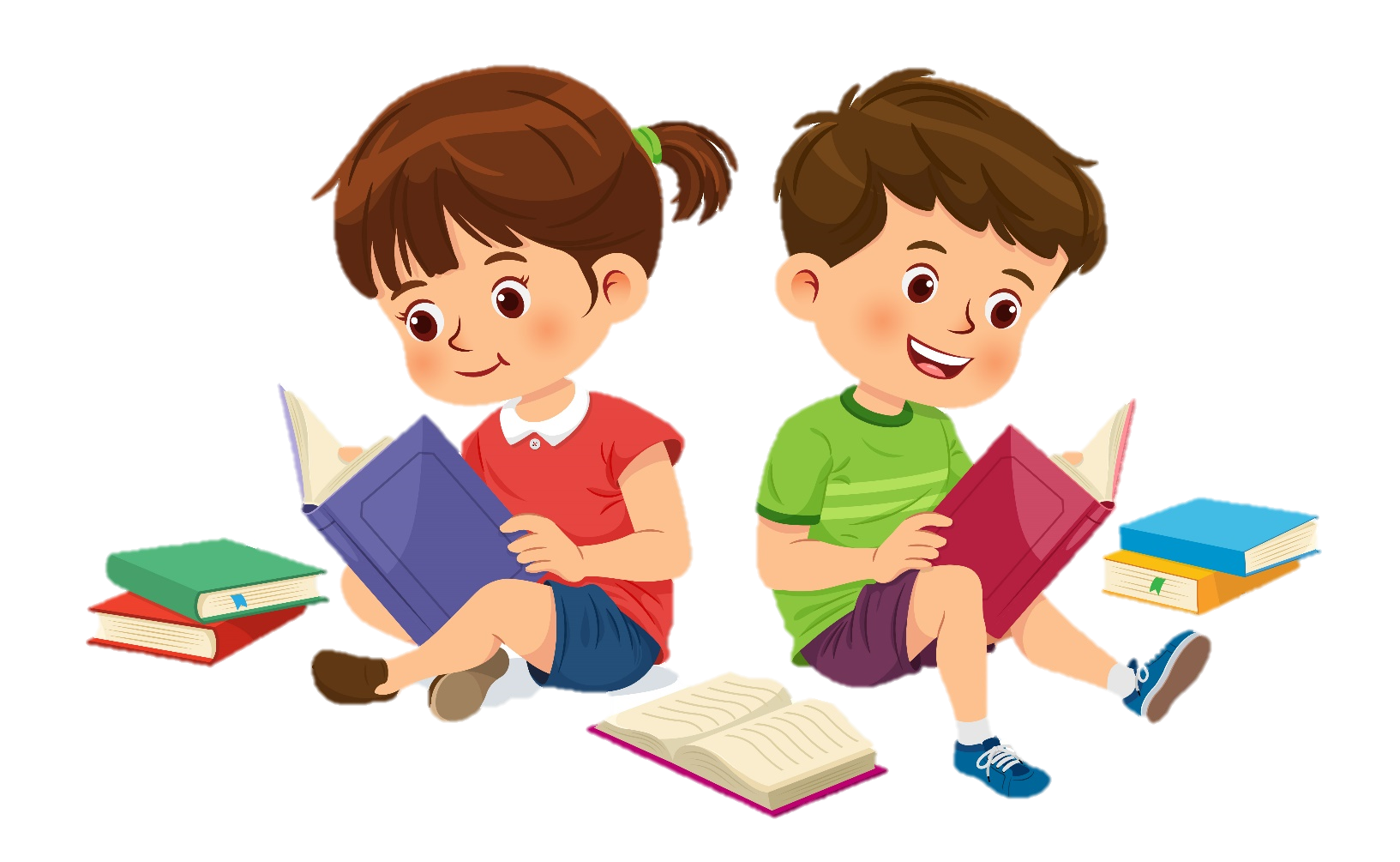 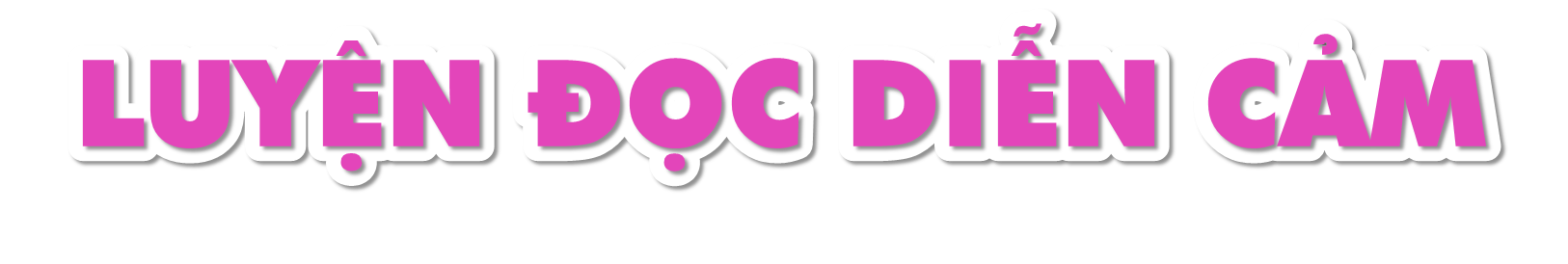 Thứ duy nhất từ kim loại là lam đồng (lưỡi gà).
Đọc diễn cảm toàn bài, nhấn giọng vào những từ ngữ thể hiện cảm xúc như: yêu hoa, yêu nước, yêu trời,…
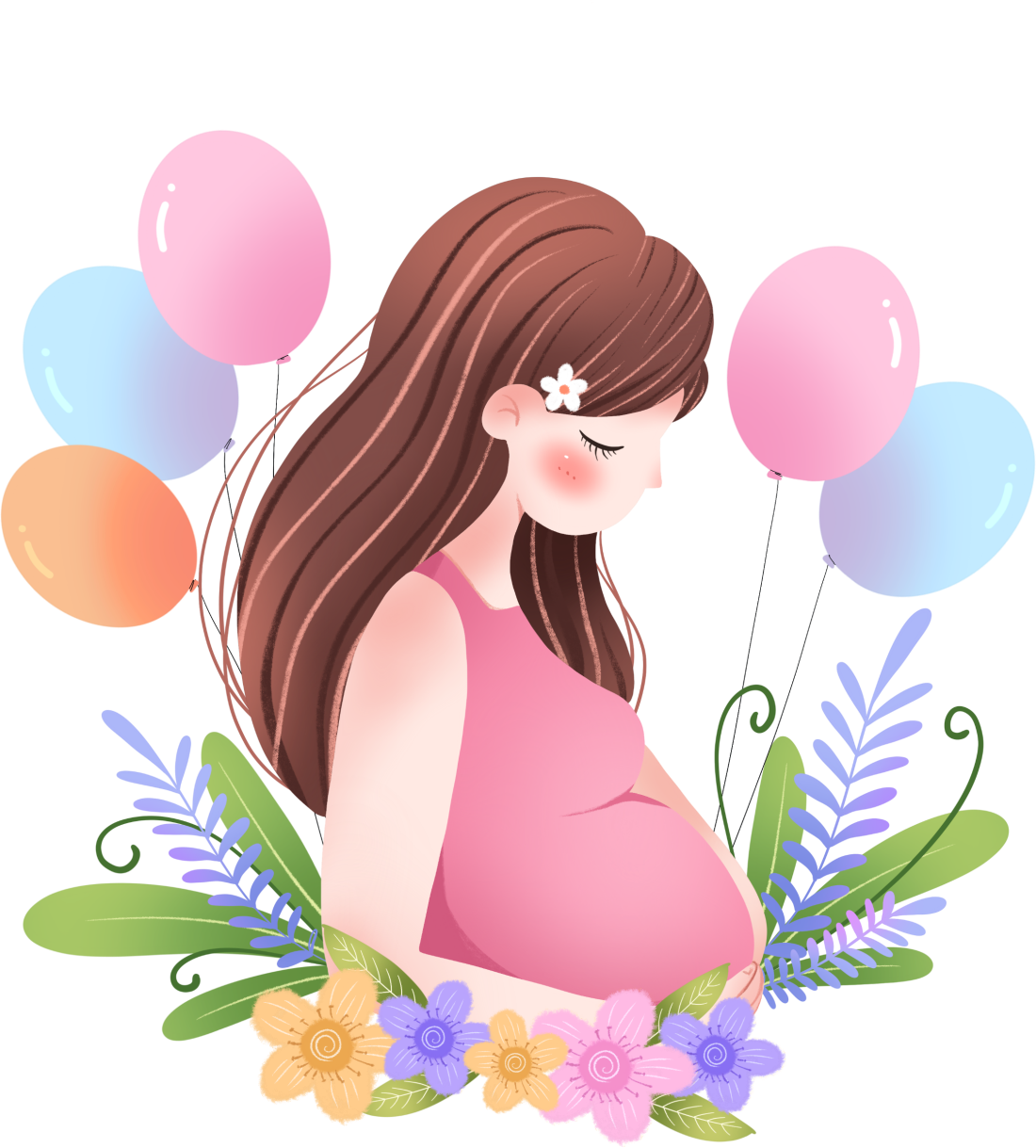 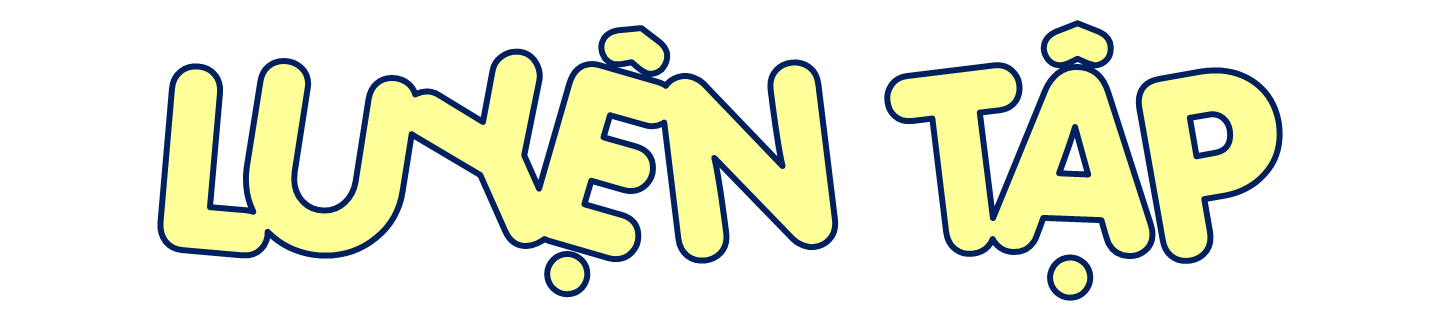 1. Tìm tính từ có trong khổ thơ thứ ba.
Núi cao bởi có đất bồi
Núi chê đất thấp, núi ngồi ở đâu?
Muôn dòng sông đổ biển sâu
Biển chê sông nhỏ, biển đâu nước còn?
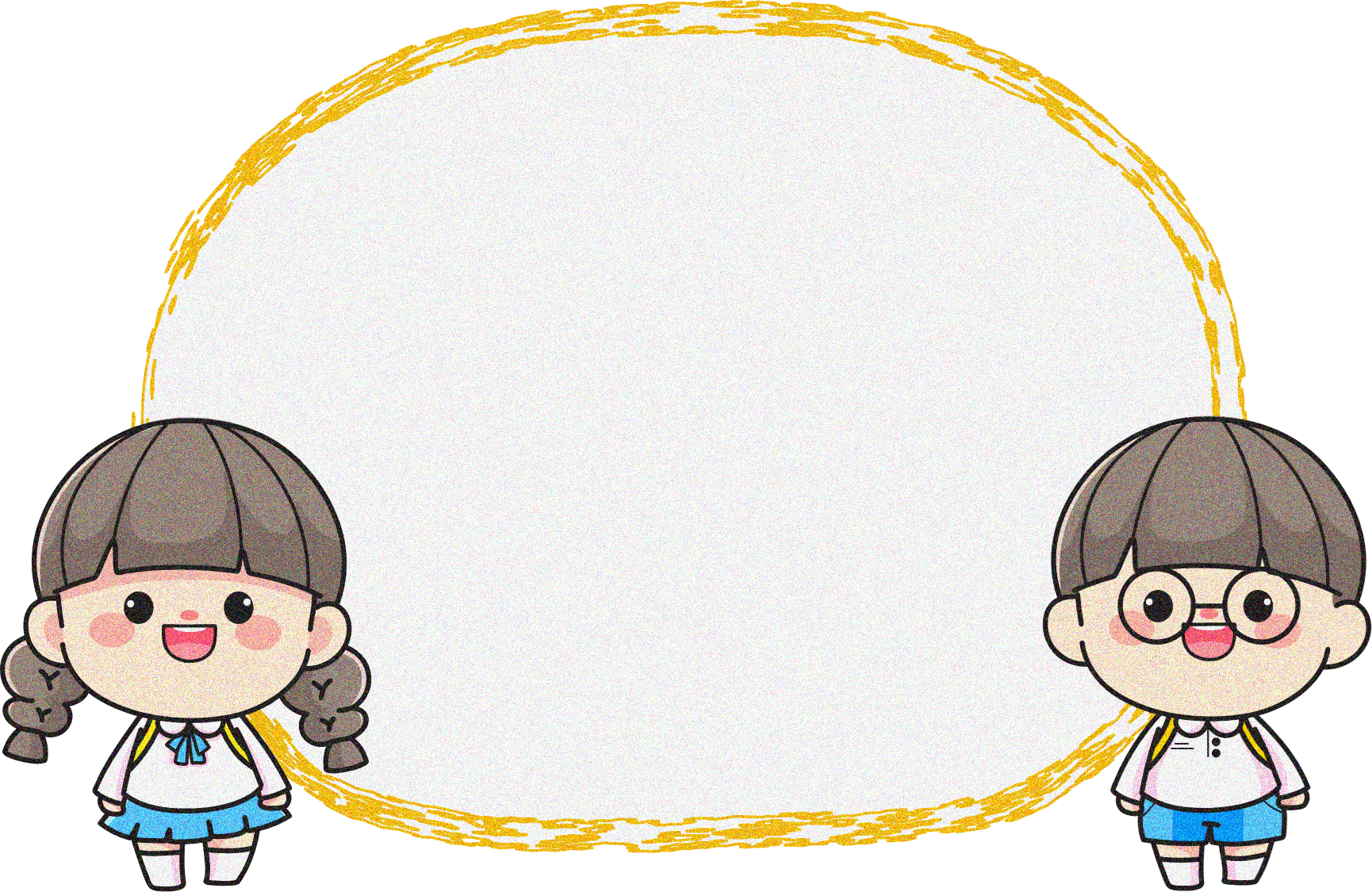 Tính từ: Là những từ miêu tả đặc điểm hoặc tính chất của sự vật, hoạt động, trạng thái…
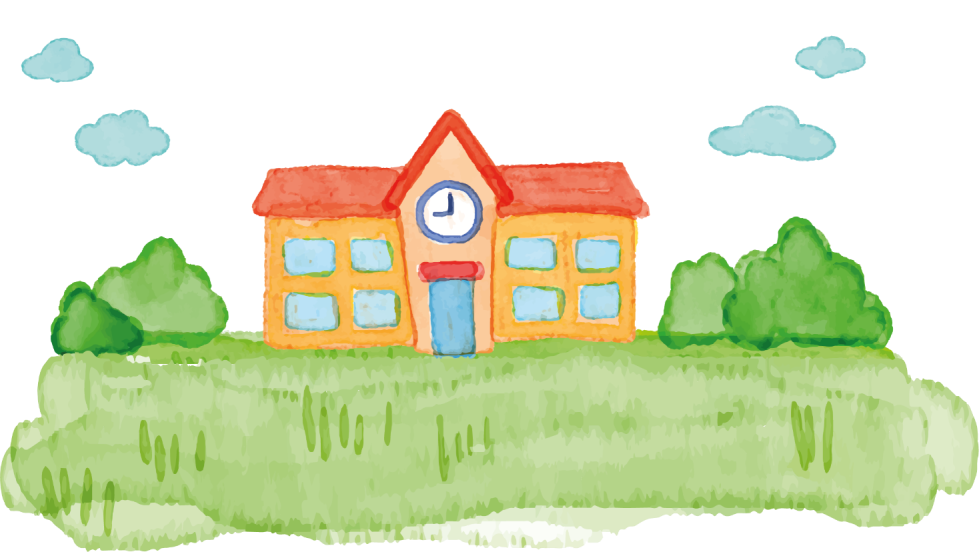 Thiết kế: Hương Thảo – Zalo 0972115126
2. Đặt 2 – 3 câu với những tính từ vừa tìm được. Xác định chủ ngữ, vị ngữ của từng câu.
Ví dụ:
- Bạn Huy/ rất cao.
      CN         VN
- Dòng sông này/ rất sâu.
          CN               VN